Figure 5. Photomicrographs of coronal sections showing CRF-ir puncta scattered throughout layers II–VI of the ACC in ...
Cereb Cortex, Volume 15, Issue 3, March 2005, Pages 262–274, https://doi.org/10.1093/cercor/bhh128
The content of this slide may be subject to copyright: please see the slide notes for details.
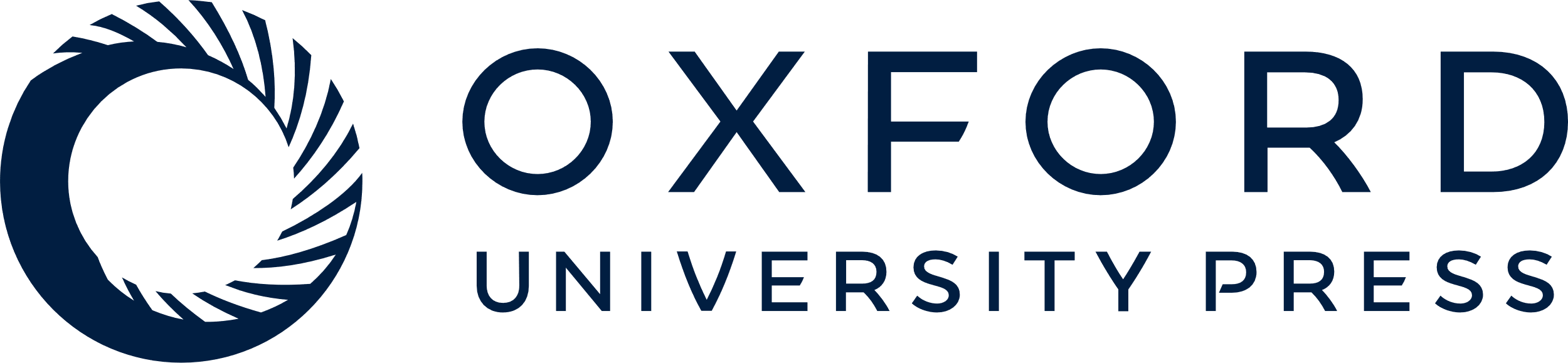 [Speaker Notes: Figure 5. Photomicrographs of coronal sections showing CRF-ir puncta scattered throughout layers II–VI of the ACC in vehicle- (A) and AMPH-treated (B) rats at 7 day withdrawal. CRF-ir puncta appeared higher in density in AMPH-treated rats at 7 day withdrawal (B1: low power; B2 and B3: high power) than in vehicle-treated controls (A). Higher-power images (B2 and B3: 25×) of a region in B1 illustrate the morphology of CRF-ir puncta in close apposition with CRF-containing PV-ir cell bodies (arrows). (C) Bar graph compares the average number of cell bodies encircled by CRF-ir puncta in the ACC of vehicle- versus AMPH-treated rats. A significant increase in CRF-ir puncta was observed in AMPH-rats compared to vehicle-treated controls at 7 day withdrawal (P < 0.0001), but not at 1 day withdrawal (P = 0.317, NS). Asterisks indicate statistical significance as determined by unpaired Student's t-test. A–B1 refer to scale bar in B1, 0.5 mm; scale bar in B2, 0.2 mm; B3, 0.1 mm.


Unless provided in the caption above, the following copyright applies to the content of this slide: Cerebral Cortex V 15 N 3 © Oxford University Press 2004; all rights reserved]